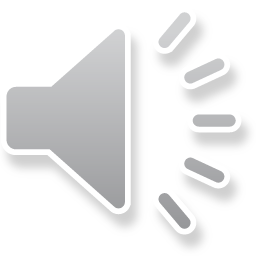 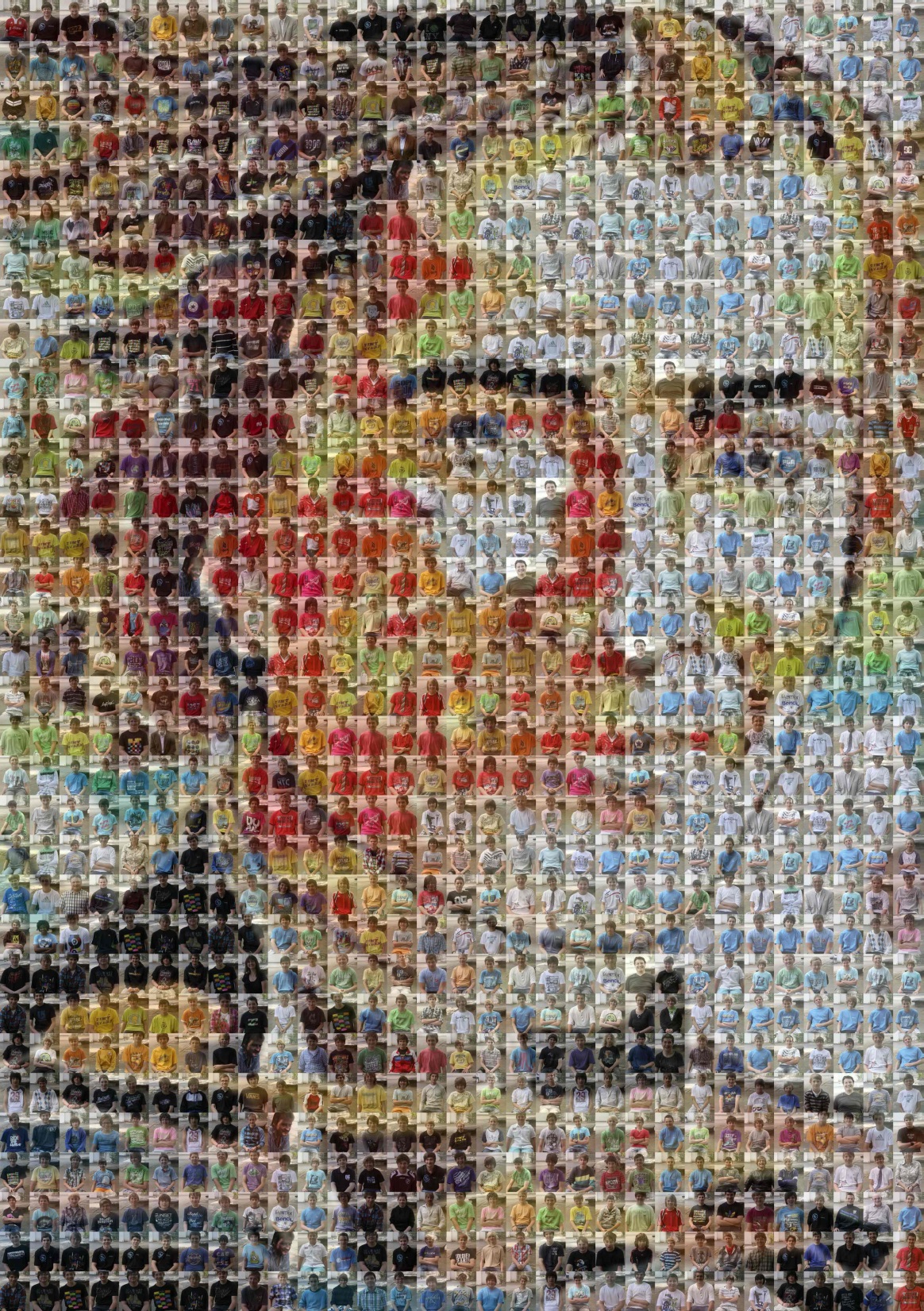 A MISSÃO MARISTA NO MUNDO
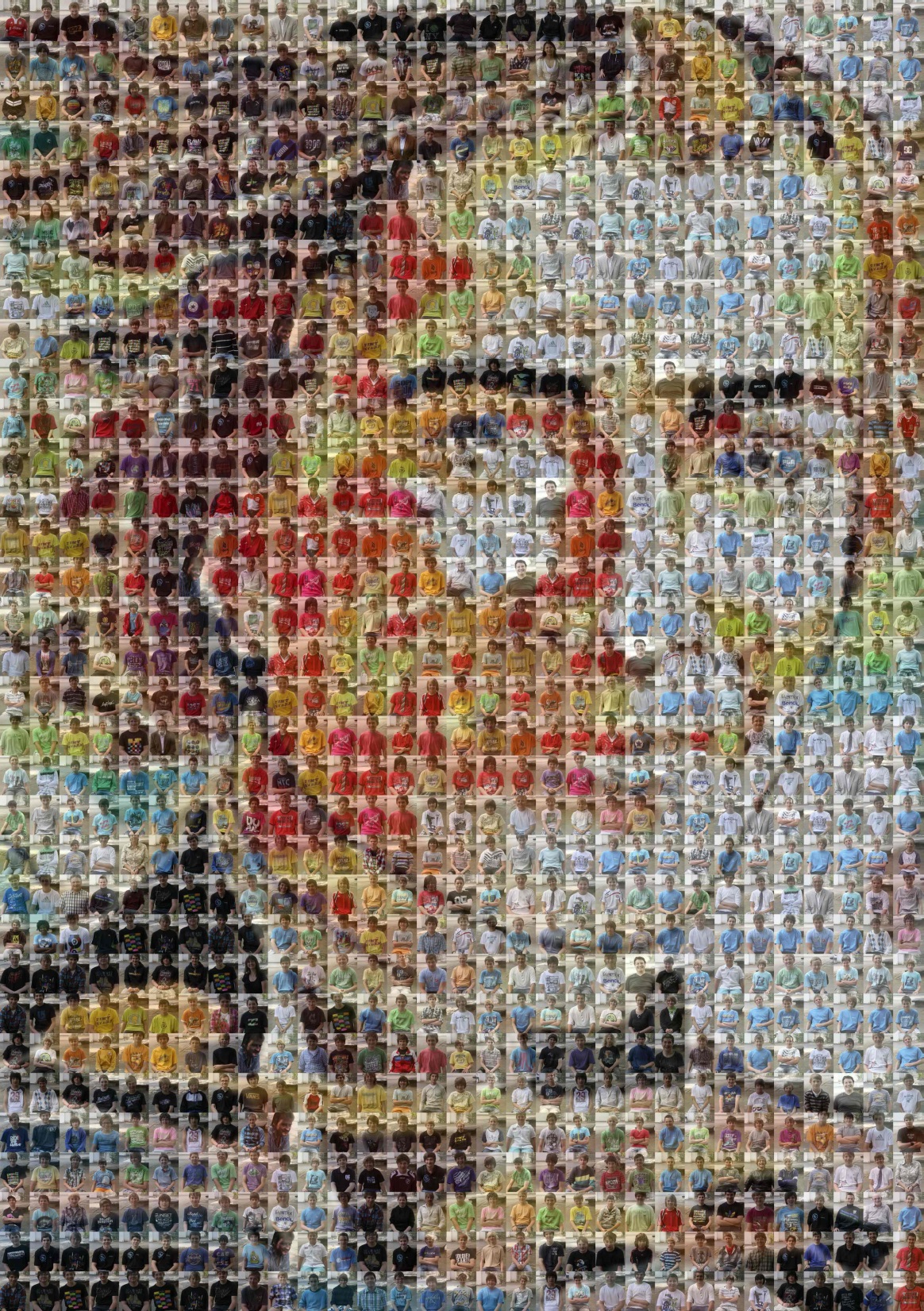 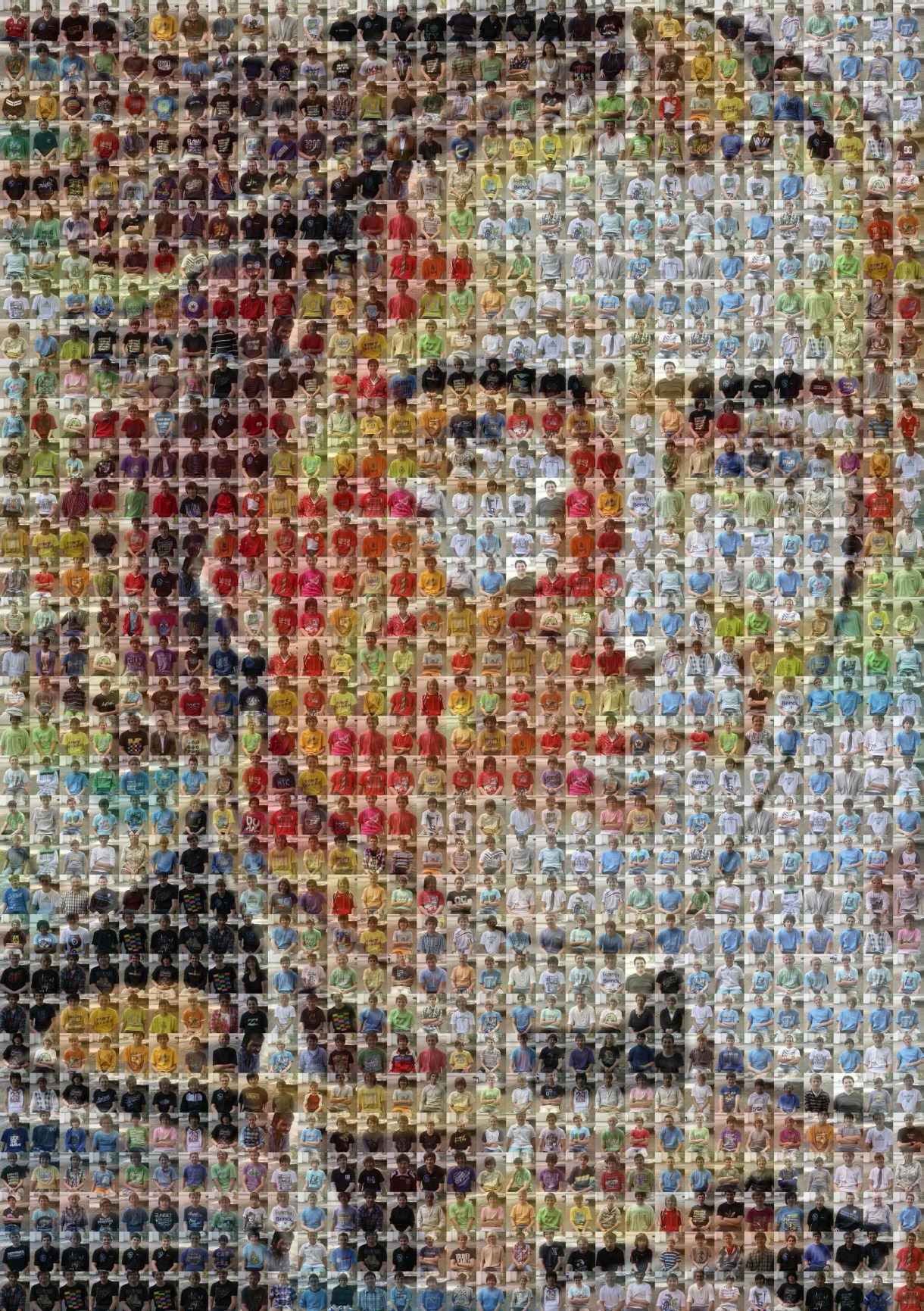 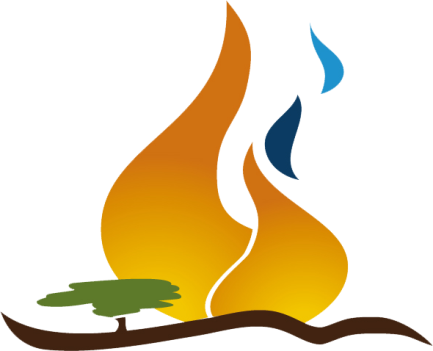 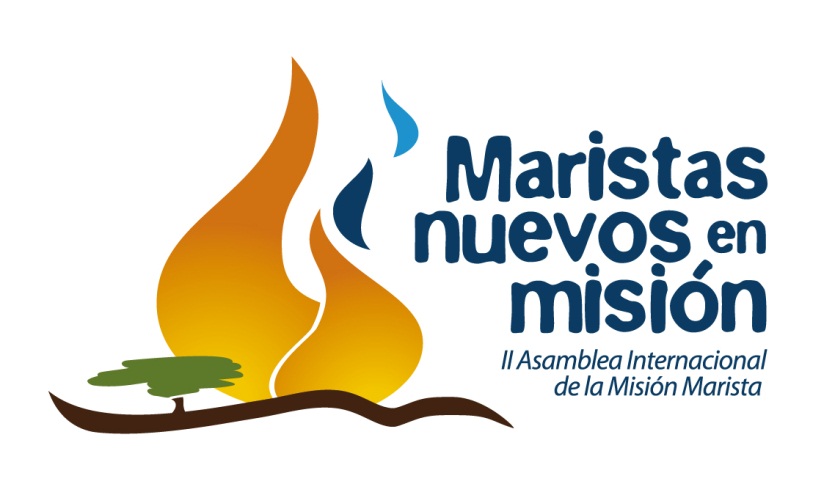 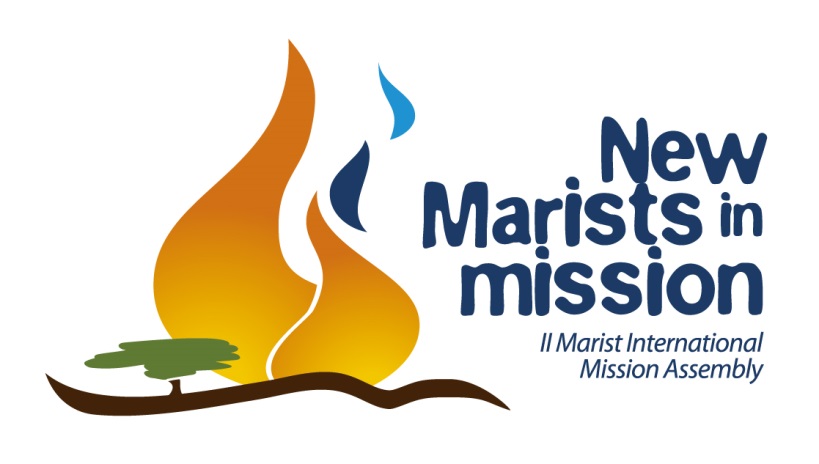 Tornar Jesus Cristo conhecido e amado entre as crianças e jovens
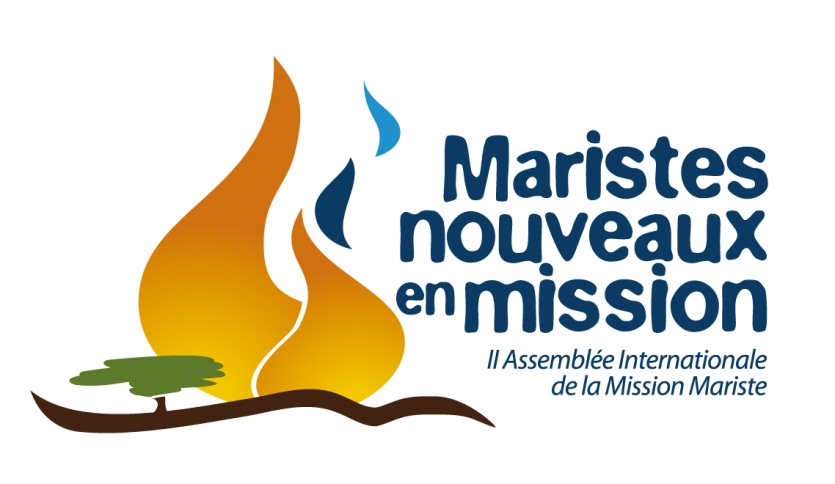 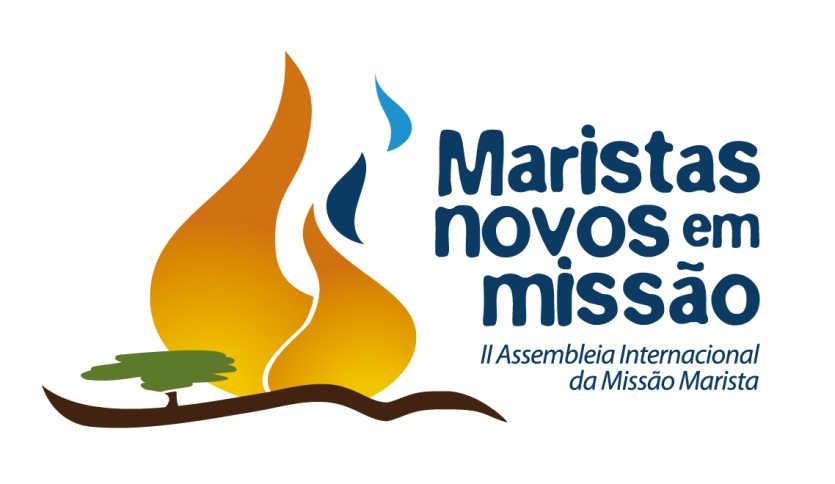 ESPIRITUALIDADE
Educação
Evangelização
Defesa e Promoção dos Direitos das crianças e jovens
Solidaridade
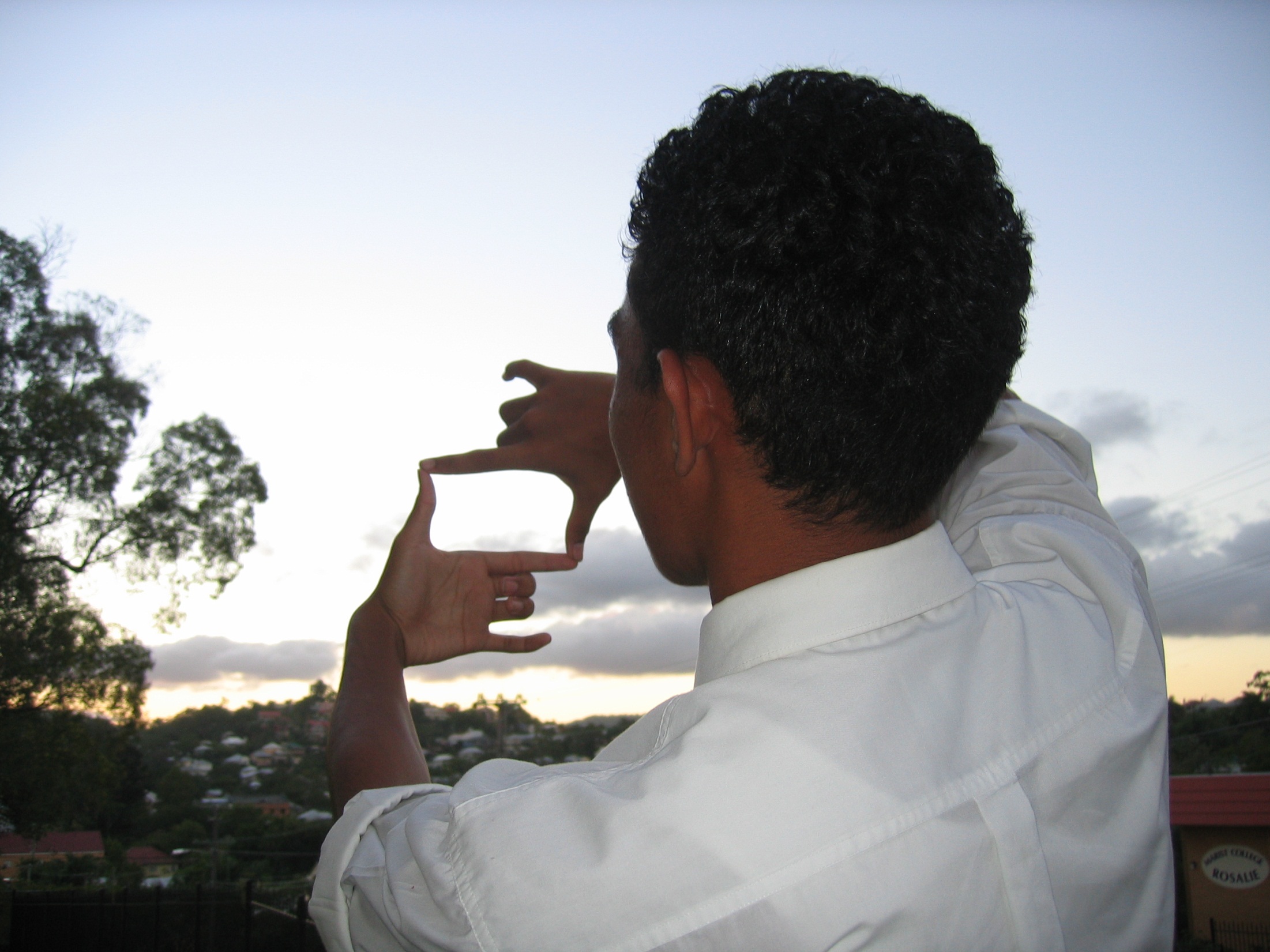 Queremos ver o mundo com os olhos das crianças e jovens pobres e assim mudar nossos corações e atitudes, como fez Maria  (XXI GC)
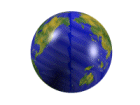 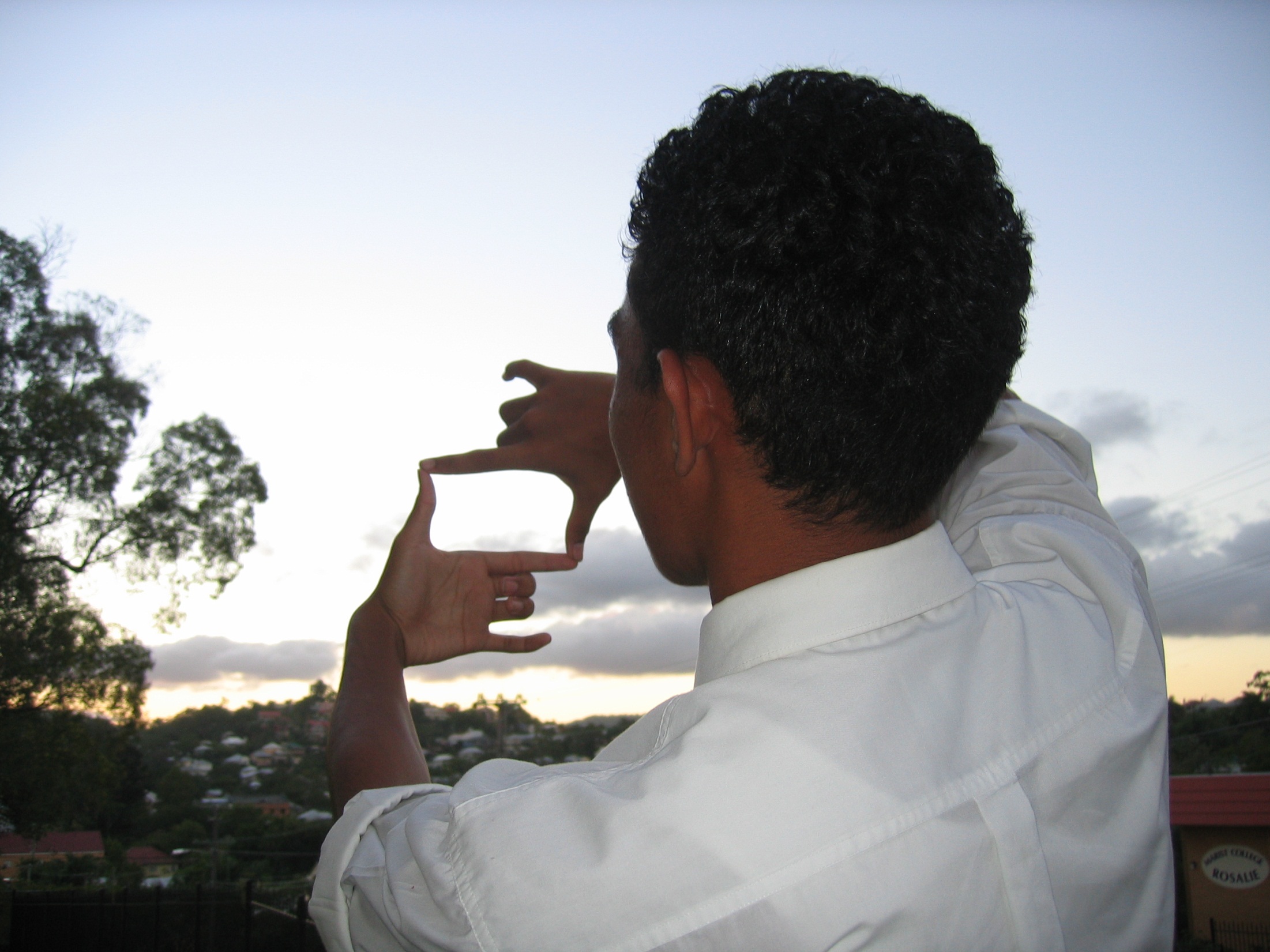 Afirmamos que a evangelização é o centro e a prioridade de nossas atividades apostólicas, anunciando a Jesus Cristo e sua mensagem (Mendes)
Como irmãos e leigos maristas, a viver no mundo globalizado de hoje, somos chamados a cultivar um horizonte internacional, em nossos corações e mentes
A MISSÃO MARISTA NO MUNDO
A MISSÃO MARISTA NO MUNDO
Europa
Arco Norte
ÁSIA
África
Brasil
Oceania
Cone Sul
654.392 crianças e jovens
72.762 leigos maristas
3.552 Irmãos
24 Províncias, 4  Distritos e 1 Setor de Missão Ad Gentes
79 países
ARCO NORTE
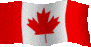 CANADA
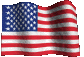 THE UNITED STATES OF AMERICA
MÉXICO OCCIDENTAL
MÉXICO CENTRAL
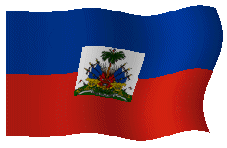 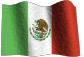 HAITI
CUBA
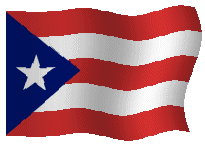 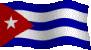 PORTO RICO
AMÉRICA CENTRAL
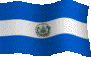 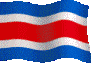 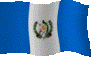 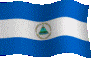 NORANDINA
NICARÁGUA
GUATEMALA
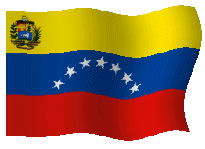 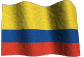 COSTA RICA
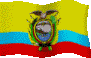 EL SALVADOR
COLÔMBIA
VENEZUELA
EQUADOR
CANADA
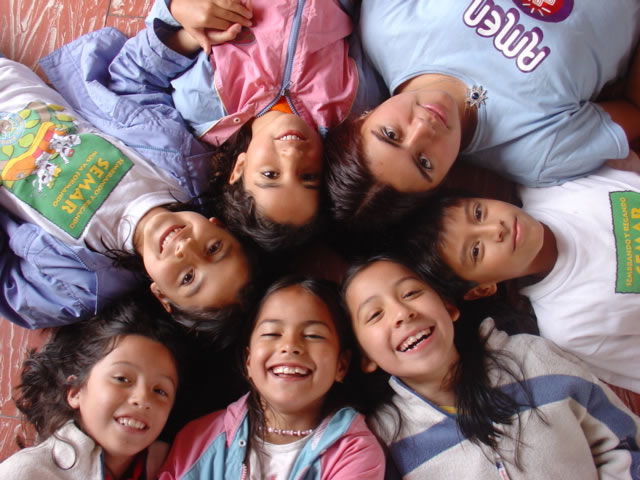 THE UNITED STATES OF AMERICA
MÉXICO OCCIDENTAL
MÉXICO CENTRAL
AMÉRICA CENTRAL
ARCO NORTE
6 Províncias 
14 países
766 Irmãos
10.907 leigos maristas
124.075 crianças e jovens
NORANDINA
CONE SUL
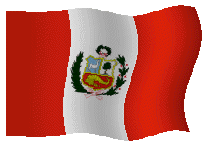 PERU
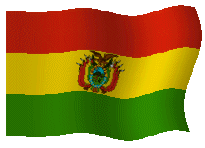 BOLÍVIA
SANTA MARIA DE LOS ANDES
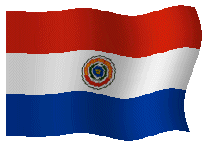 PARAGUAY
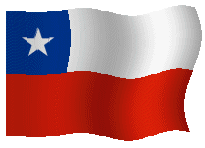 CHILE
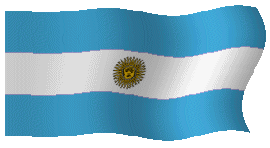 URUGUAY
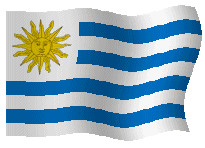 ARGENTINA
CRUZ DEL SUR
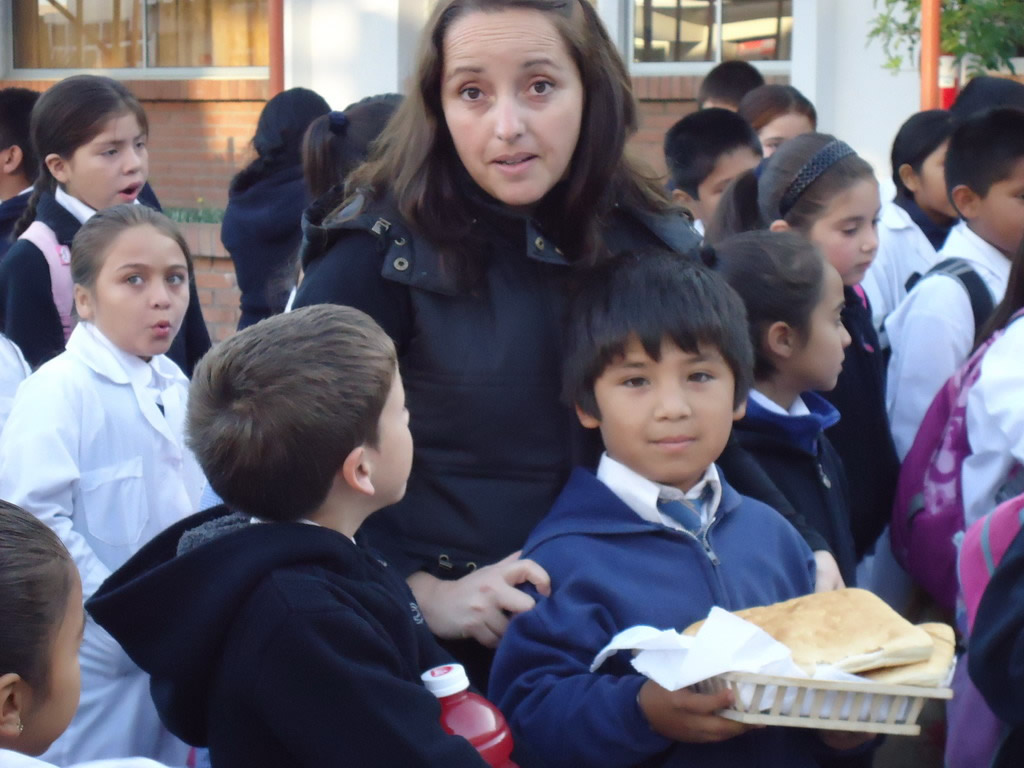 SANTA MARÍA DE LOS ANDES
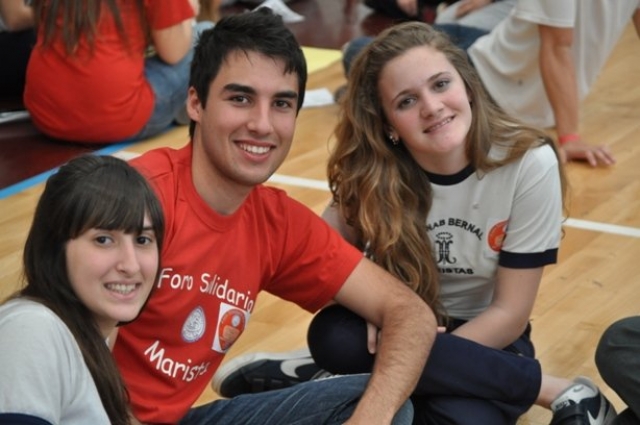 PARAGUAY
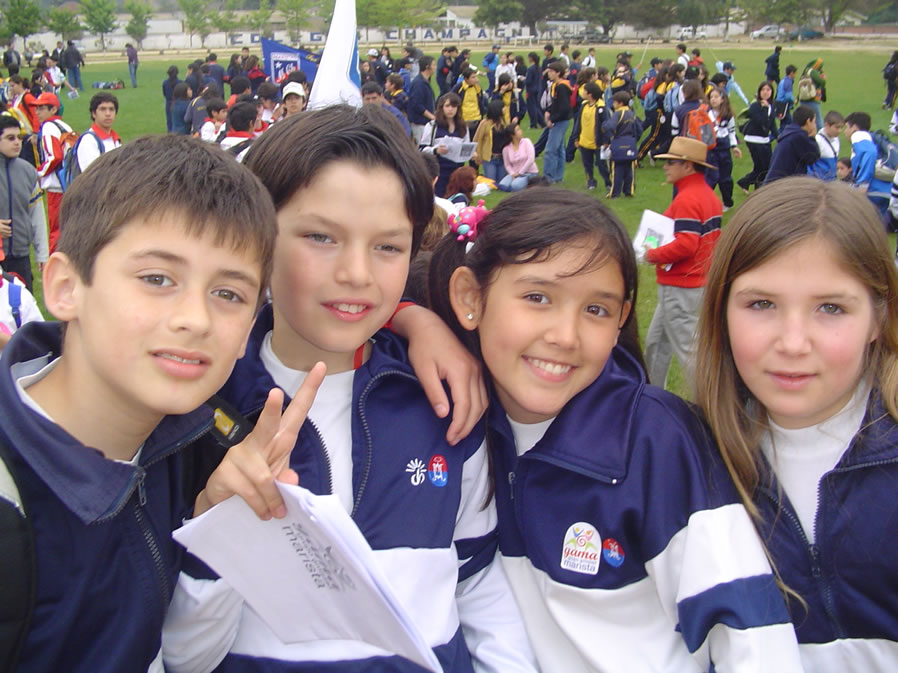 CRUZ DEL SUR
CONE SUL
2  Províncias e 1  Distrito
6 países
240 Irmãos 
8.594 leigos maristas 
77.064 crianças e jovens
BRASIL
BRASIL
3  Províncias e 1 Distrito
1 país
400 Irmãos 
29.668 leigos maristas 
183.449 crianças e jovens.
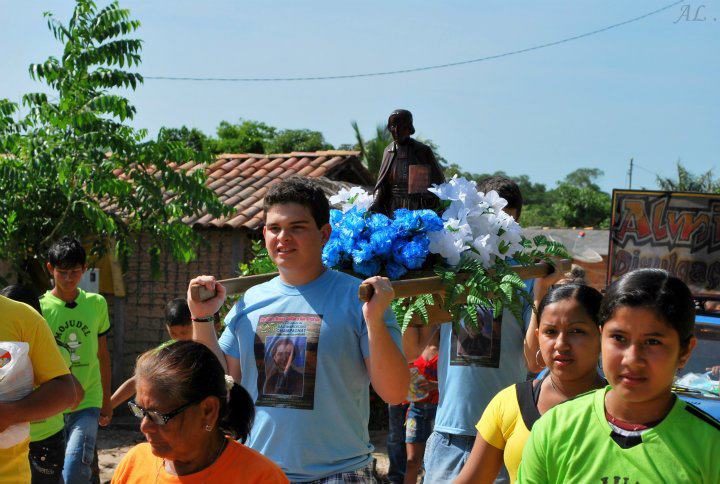 AMAZÔNIA
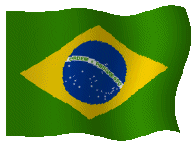 BRASIL CENTRO NORTE
BRASIL CENTRO - SUL
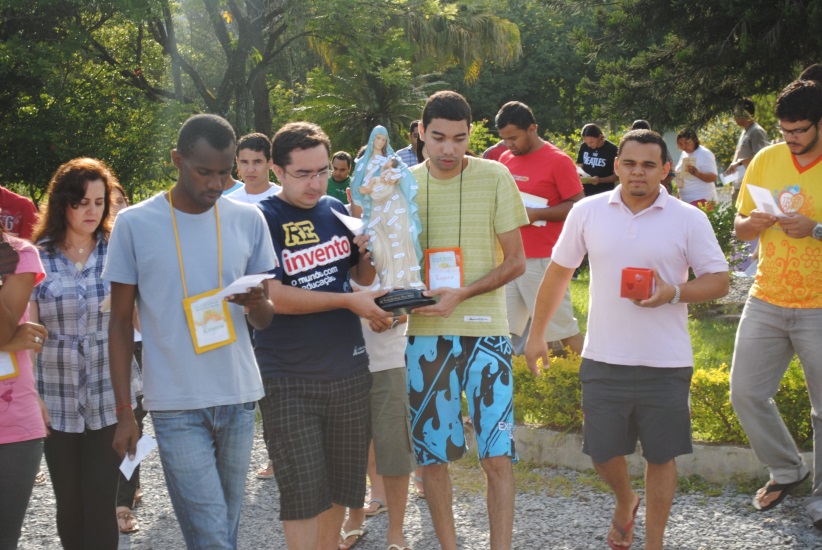 RIO GRANDE DO SUL
WEST CENTRAL EUROPE
EUROPA
L’HERMITAGE
FRANÇA

SUÍÇA

ARGÉLIA

HUNGRIA

ESPANHA

GRÉCIA
REINO UNIDO

BÉLGICA


IRLANDA

ALEMANHA


HOLANDA
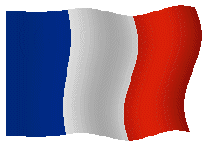 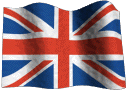 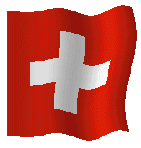 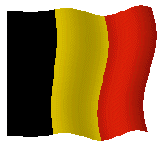 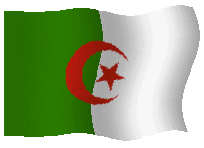 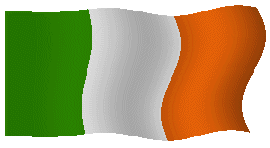 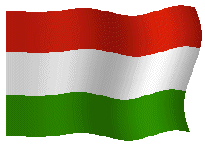 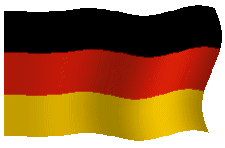 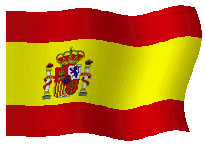 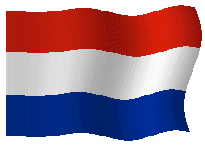 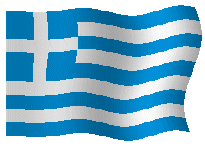 COMPOSTELA
MEDITERRÁNEA
ESPANHA

ITÁLIA

LÍBANO

SÍRIA
ESPANHA

PORTUGAL

HONDURAS
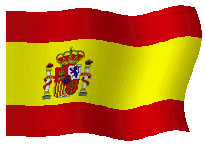 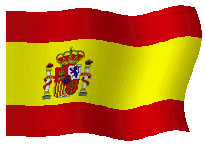 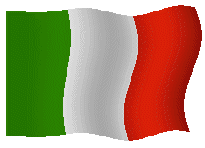 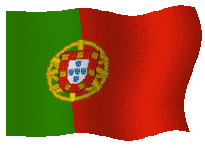 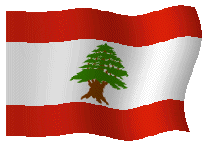 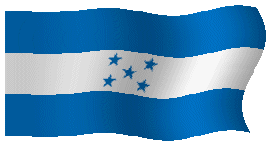 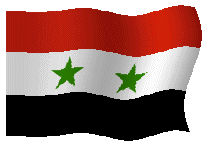 IBÉRICA
ESPANHA

ROMÊNIA
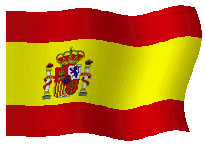 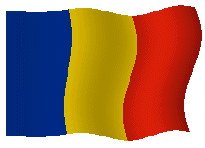 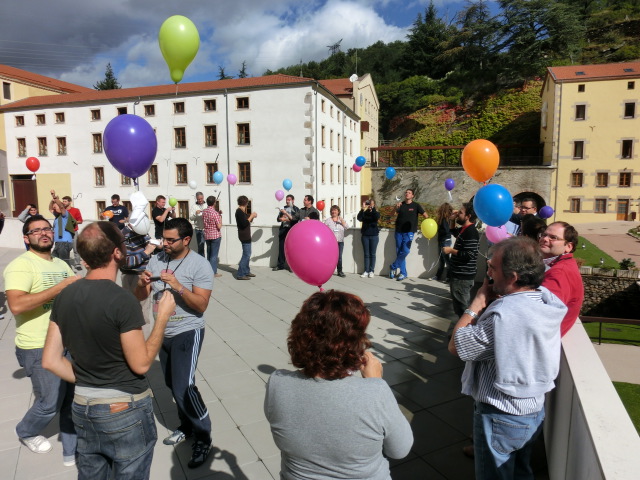 WEST CENTRAL EUROPE
L’HERMITAGE
IBÉRICA
MEDITERRÁNEA
COMPOSTELA
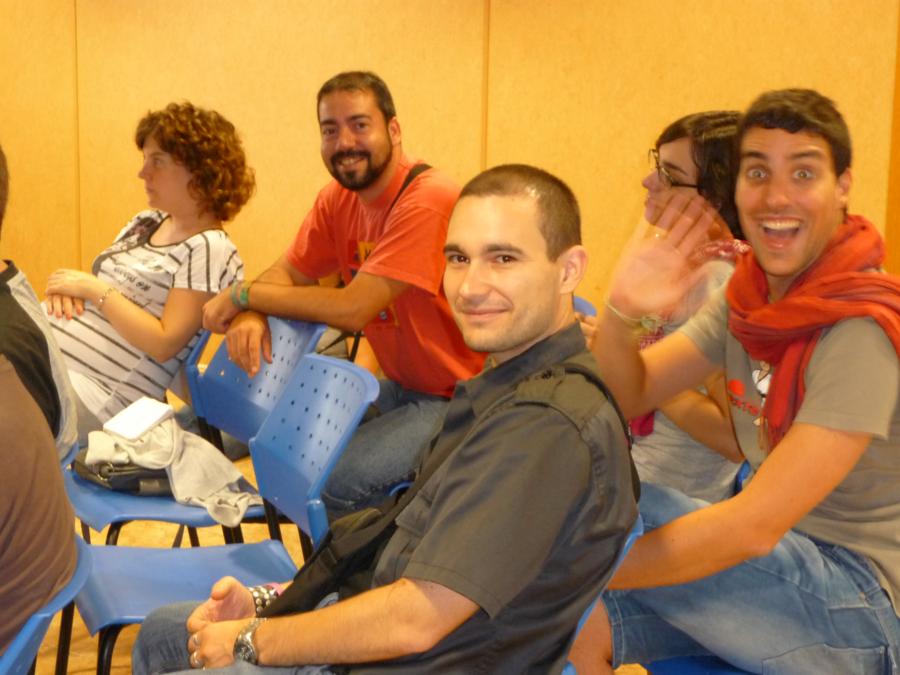 EUROPA
5 Províncias
13 países
1070 Irmãos 
8.627 leigos maristas 
86.191 crianças e jovens
África
Libéria
Costa do Marfim
Gana
Camarões 

Chade
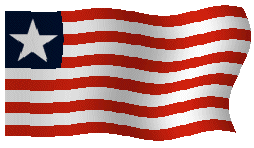 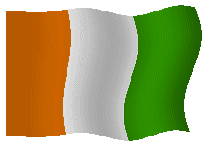 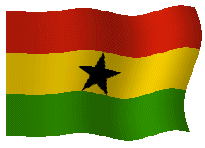 NIGERIA
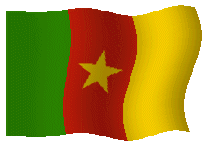 Nigéria
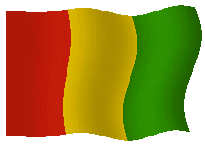 AFRIQUE CENTRE-EST
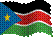 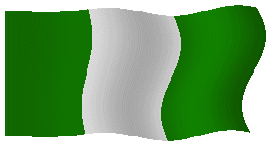 Sudão 
do Sul
WEST AFRICA
Quênia
R. D. Congo
R.C. Africana
Ruanda
Tanzânia
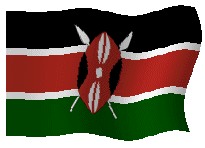 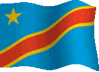 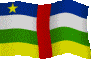 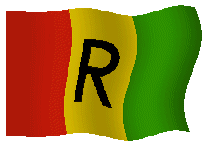 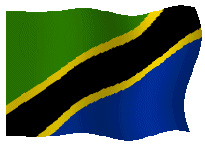 SOUTHERN AFRICA
Angola
Zâmbia
Malauí
Moçambique
Zimbábue
África do Sul
MADAGASCAR
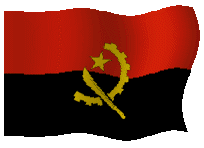 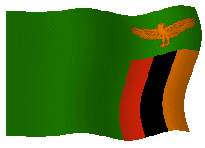 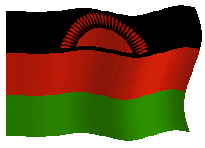 Madagascar
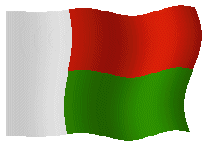 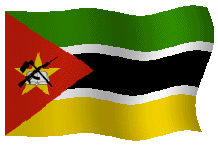 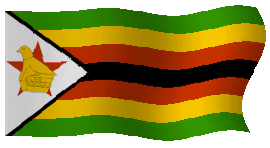 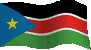 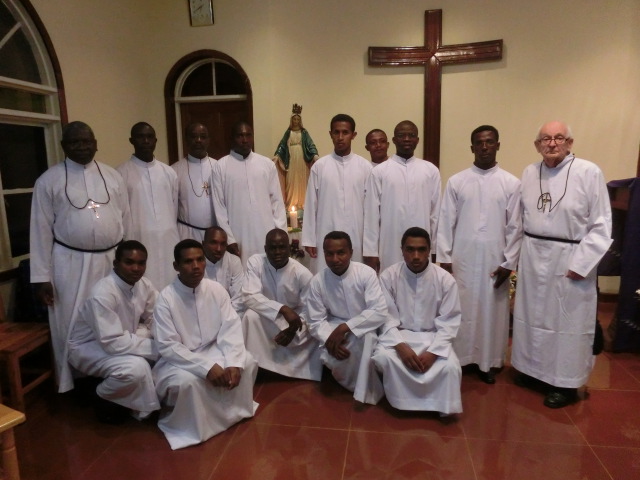 NIGERIA
WEST AFRICA
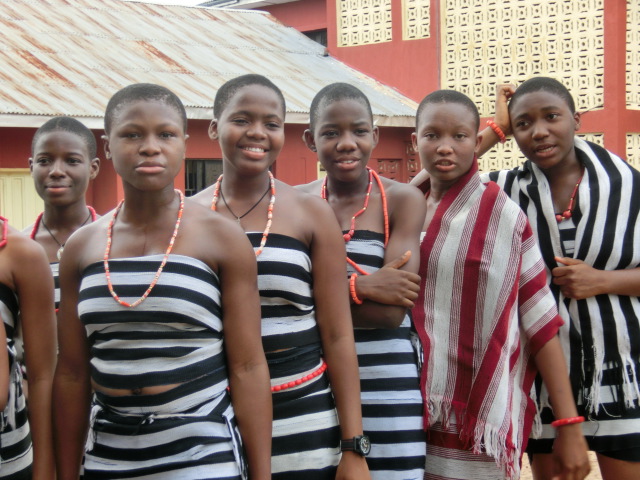 AFRIQUE CENTRE-EST
MADAGASCAR
África
4 Províncias e 1 Distrito
20 países
454 Irmãos 
5.011 leigos maristas 
57.593 crianças e jovens
SOUTHERN AFRICA
ÁSIA
ASIA MISSION AD GENTES
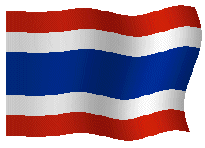 Tailândia
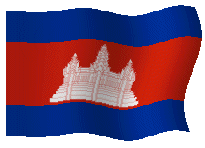 Camboja
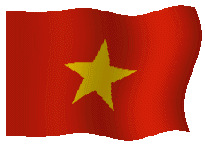 Vietnã
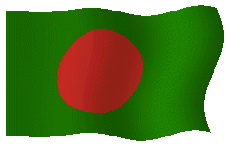 Bangladeche
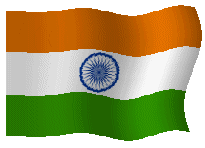 India
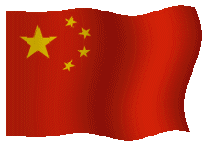 China
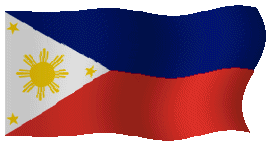 EAST ASIA
Filipinas
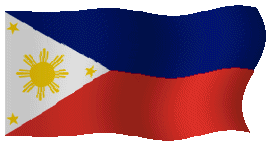 Filipinas
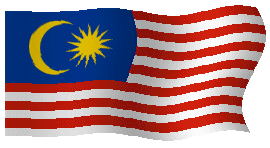 Malásia
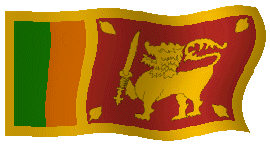 Sri Lanka
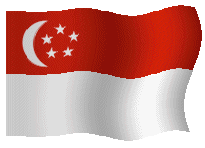 Singapura
Índia
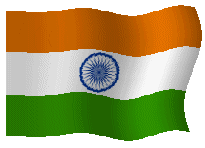 Coreia do Sul
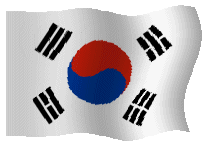 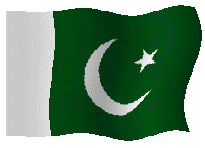 Paquistão
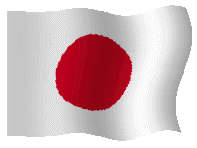 Japão
SOUTH ASIA
China
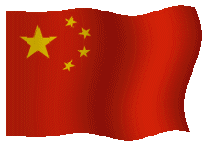 ÁSIA
2 Províncias e 1 Setor de Missão Ad Gentes 
16 países
221 Irmãos 
4.751 leigos maristas 
82.744 crianças e jovens.
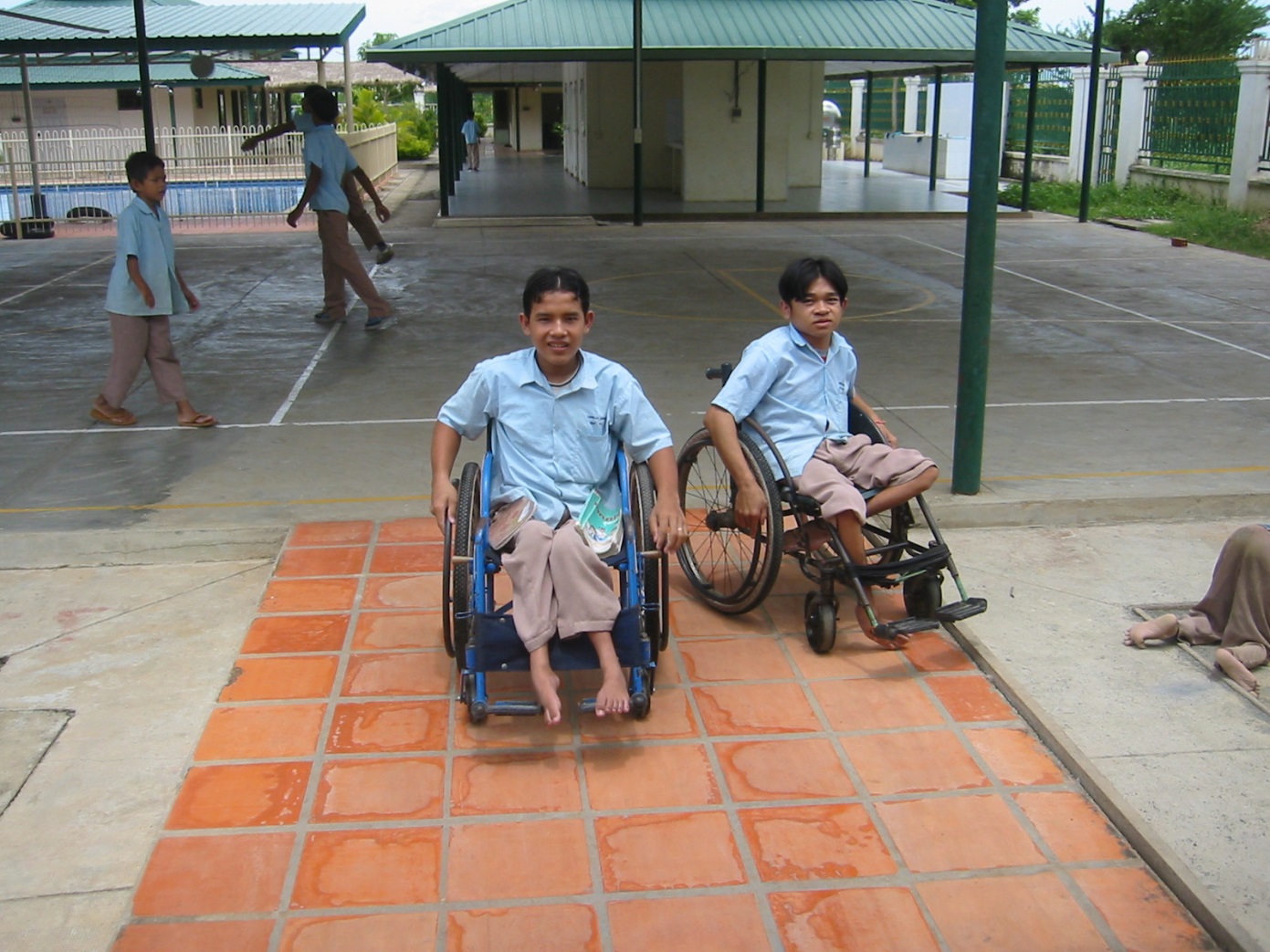 EAST ASIA
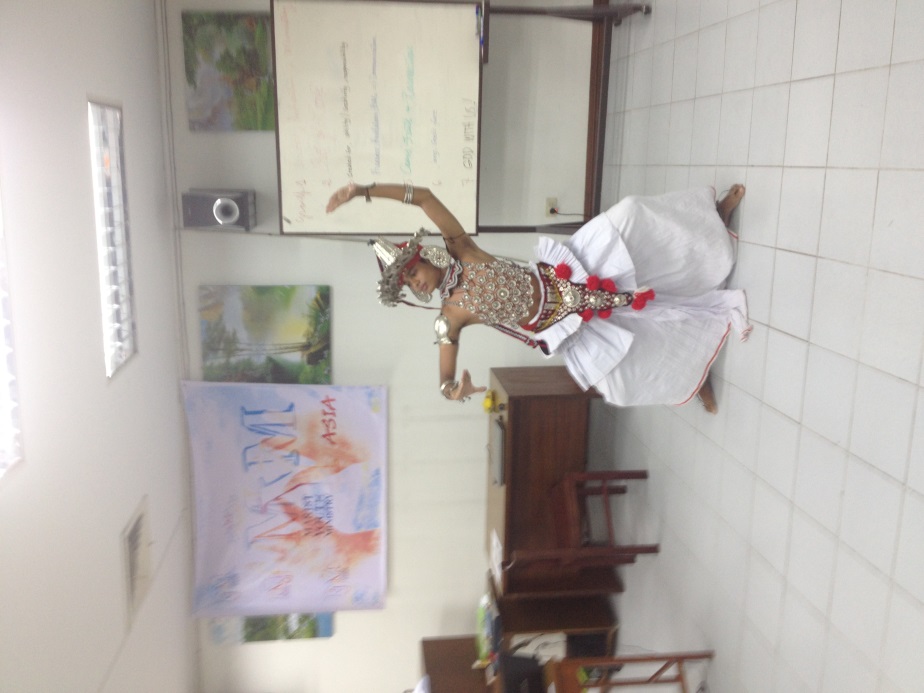 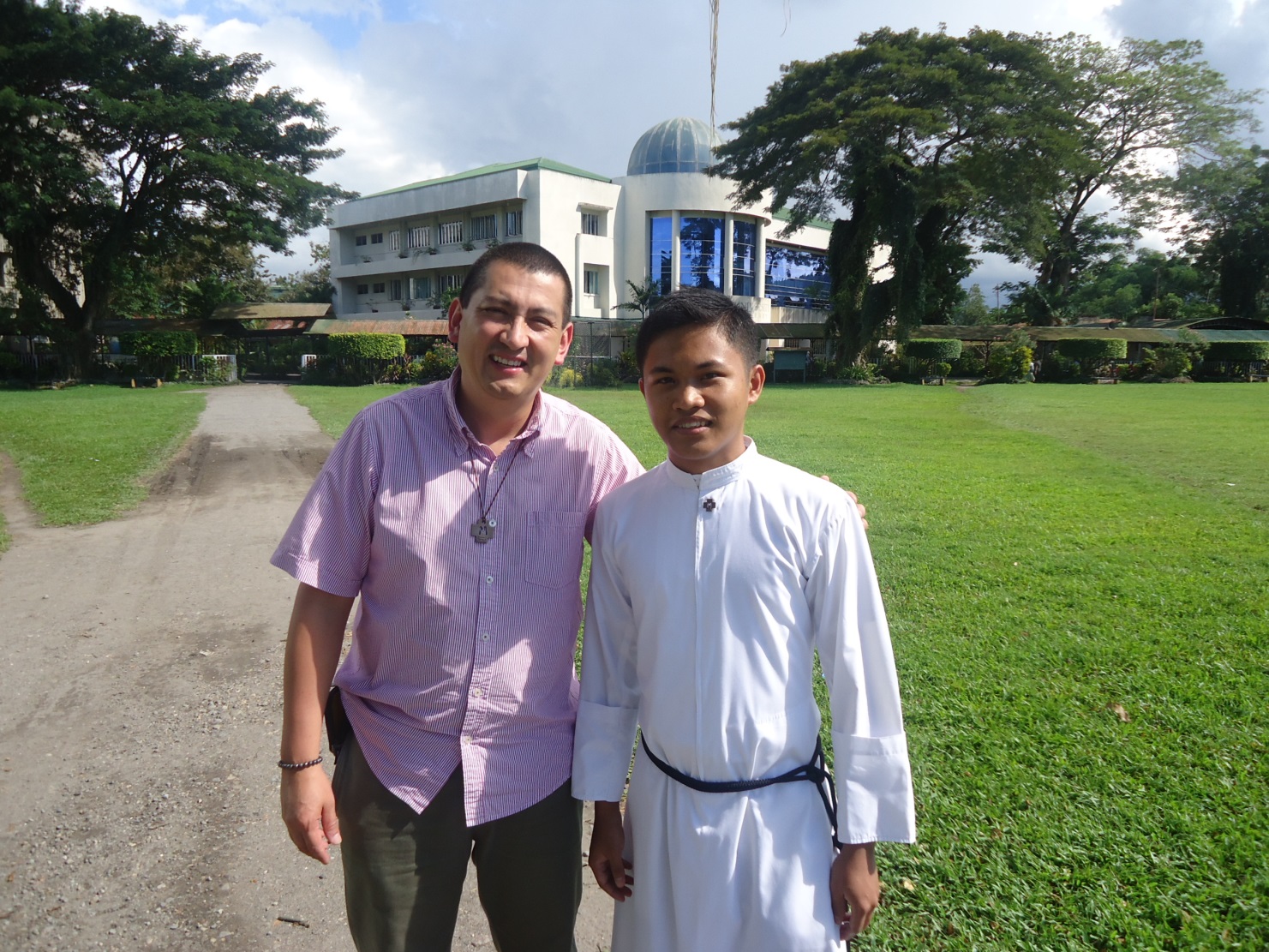 ASIA MISSION AD GENTES
SOUTH ASIA
OCEANIA
OCEANIA
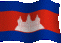 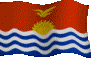 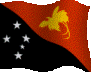 Camboja
Quiribáti
Papua-Nova Guiné
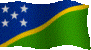 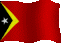 Ilhas Salomão
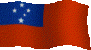 Timor-Leste
MELANESIA
Samoa
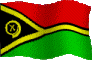 Vanuatu
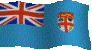 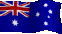 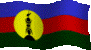 Fiji
Nova Caledônia
AUSTRALIA
NEW ZEALAND
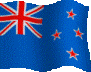 Nova Zelândia
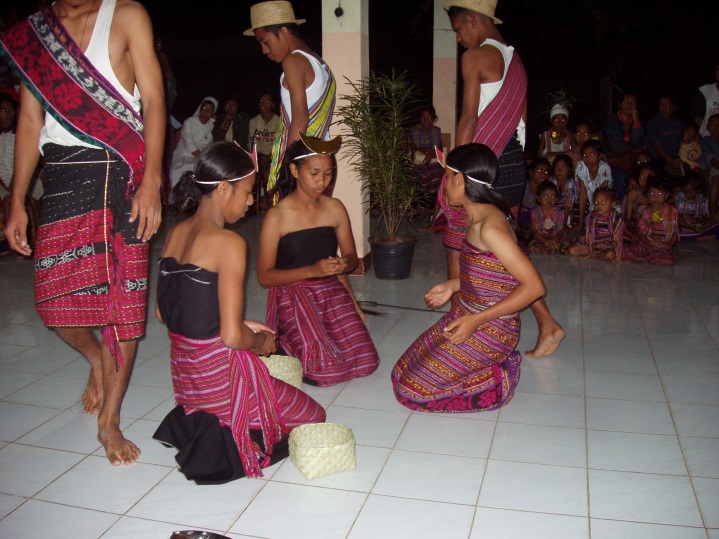 MELANESIA
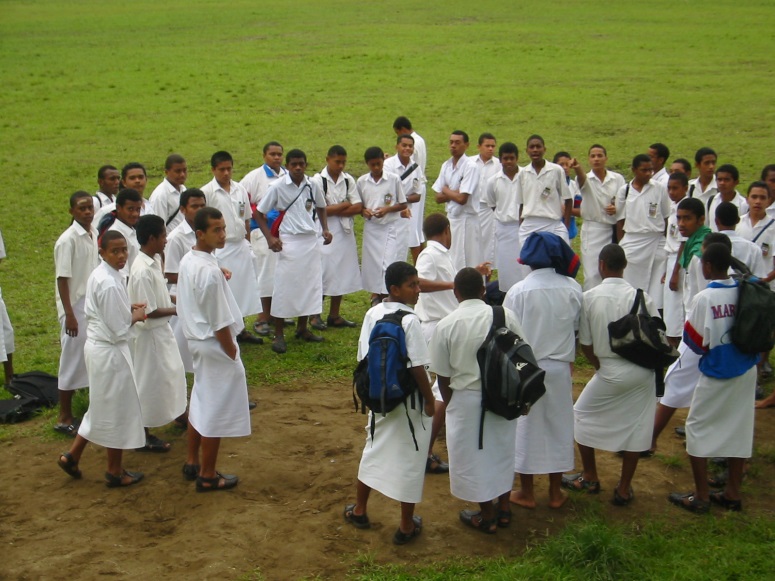 AUSTRALIA
NEW ZEALAND
OCEANIA
2  Províncias e 1 Distrito  
9 países
401 Irmãos
5.204 leigos maristas 
43.276 crianças e jovens.
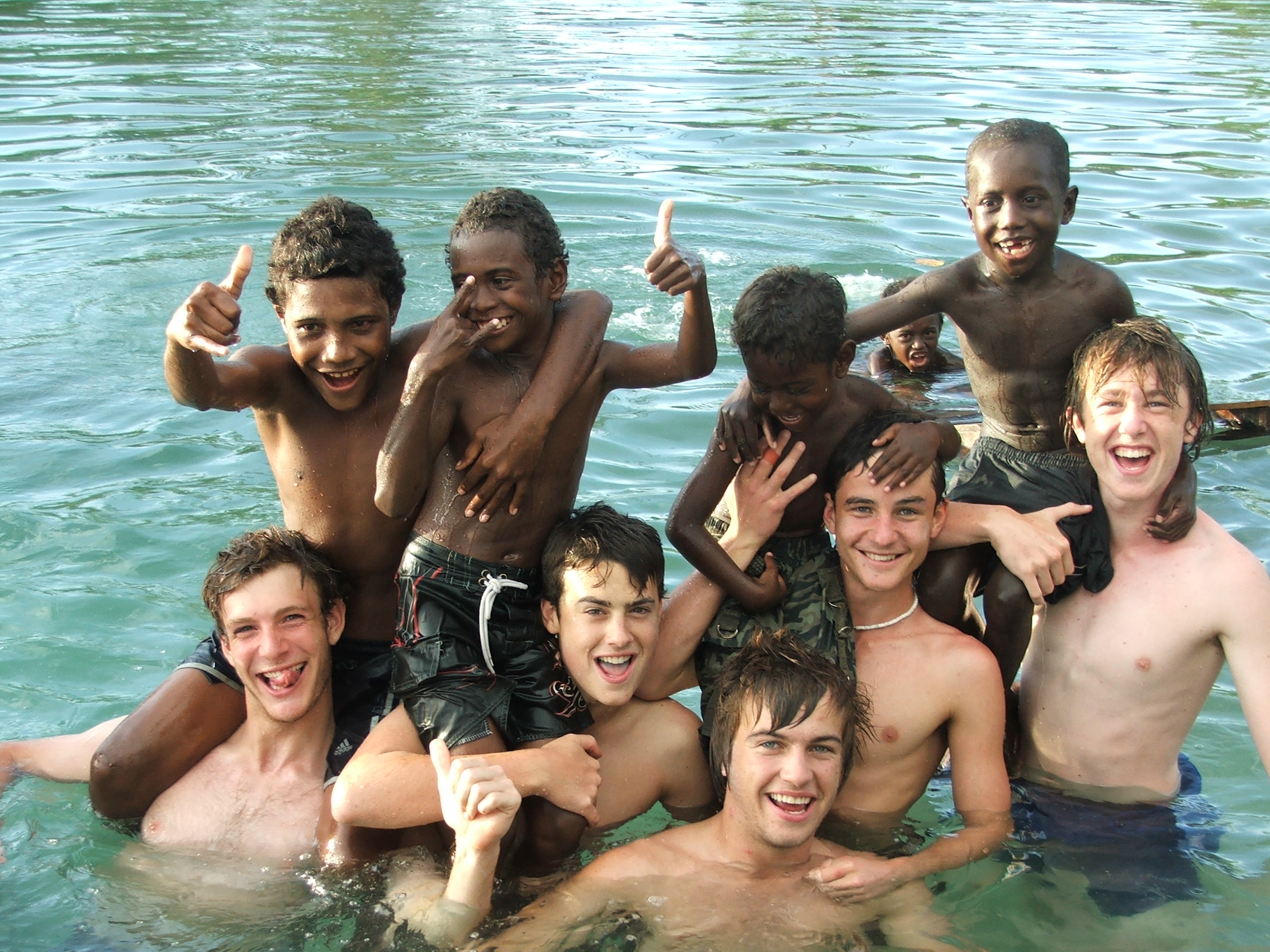 ESCOLAS

455.575 crianças e jovens servidos por 46.130 Irmãos e leigos maristas em 503 Escolas
PASTORAL JUVENIL MARISTA (PJM) 
42.100 Adolescentes e Jovens em 1.858 grupos animados por 4.803 Irmãos e leigos maristas
GRUPOS E MOVIMENTOS DE LEIGOS MARISTAS

4.184 leigos maristas em 321 grupos com a participação de 363 Irmãos Maristas
OBRAS SOCIAIS

74.164 crianças e jovens servidos por 5.317 Irmãos e leigos maristas em 216 Obras Sociais
EDITORAS MARISTAS

Mais de 53 milhões de exemplares de livros didáticos produzidos ao ano pelas 6 Editoras Maristas
24 Províncias, 4  Distritos e 
1 Setor de Missão Ad Gentes em 79 países
3.552 Irmãos e 72.762 leigos maristas servindo 654.392 crianças e jovens
INSTITUIÇÕES DE EDUCAÇÃO SUPERIOR
108.277 estudantes servidos por 13.096 Irmãos e leigos maristas em 30 Instituições de Educação Superior
Vamos depressa com Maria da Visitação e Marcelino Champagnat ao encontro do jovem Montagne. Levemos Jesus Cristo às crianças e aos jovens, especialmente às crianças mais pobres, “em todas as dioceses do mundo”. Em seus rostos descobrimos o rosto de Deus. (XXI CG)
HOSPITAIS  UNIVERSITÁRIOS MARISTAS
512.911 pessoas servidas ao ano por 5.091 profissionais da saúde nos 14 Hospitais  Universitários Maristas
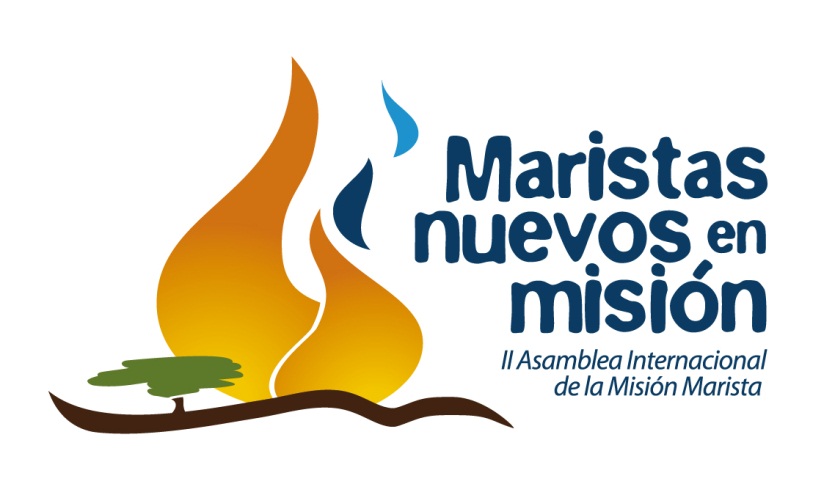 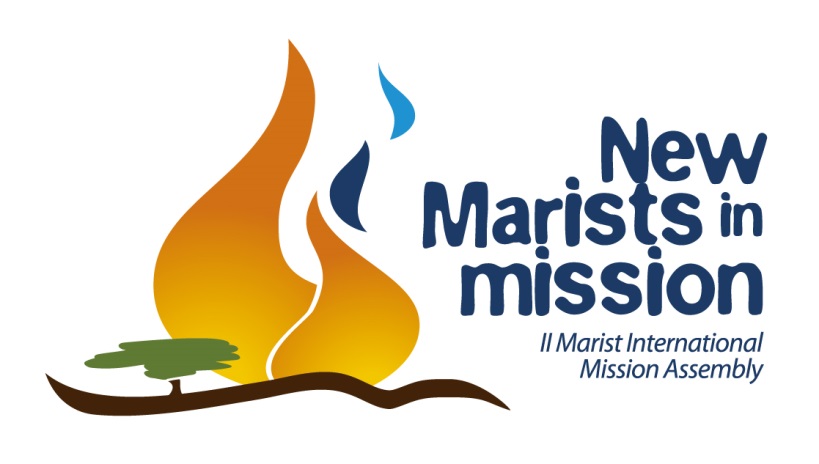 NAIRÓBI  2014
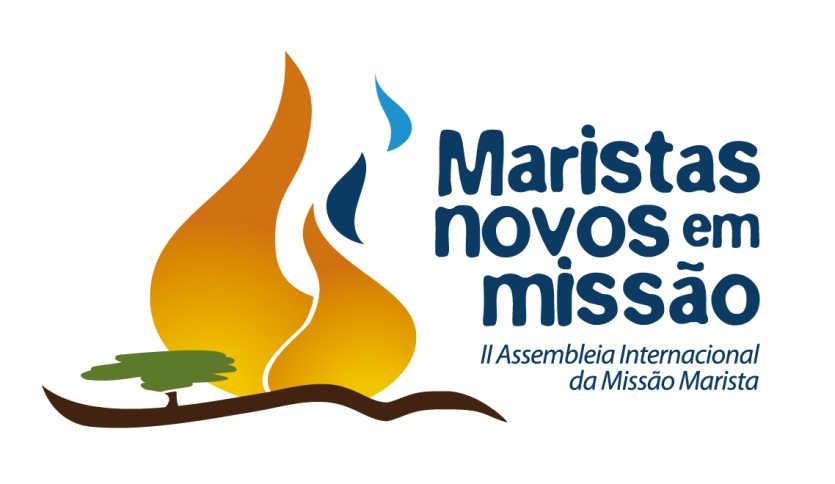 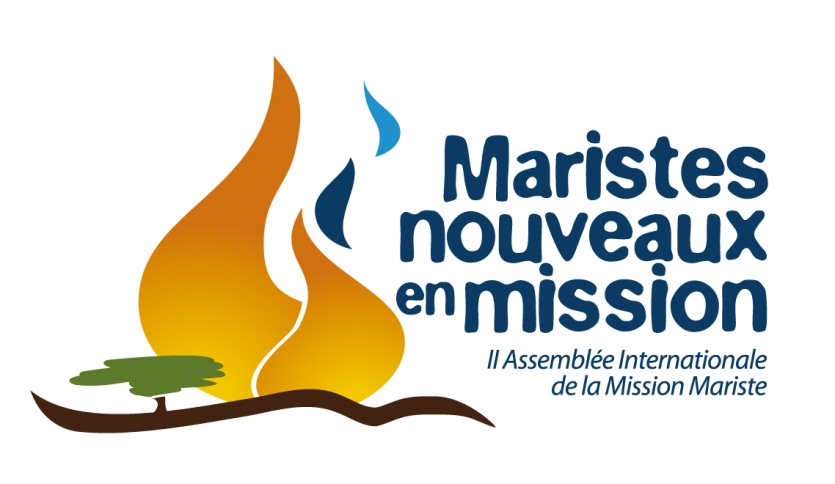 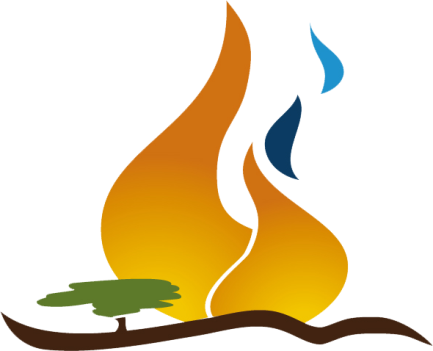 Governo Geral do Instituto dos Irmãos Maristas
Secretariado de Irmãos Hoje
Secretariado de Leigos
Secretariado de Missão
Secretariado de Colaboração para a Missão Internacional - Cmi
Fundação Marista para Solidariedade Internacional – FMSI
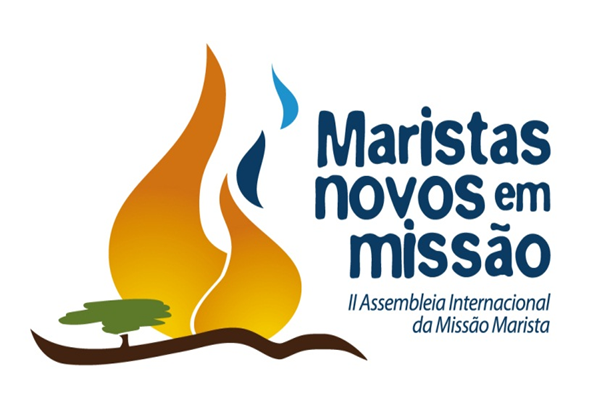